Проект
«Инновационные формы
взаимодействия с семьей в рамках реализации ФГОС дошкольного образования»
Автор: Мирзабекова Саида Маратовна

МБДОУ «Детский сад №16
 «Чебурашка»
ПОЯСНИТЕЛЬНАЯ ЗАПИСКА
Кто он, современный родитель? Чем отличается от родителей прошлого? Осознает ли свою ответственность за воспитание ребенка, считает ли своей обязанностью создание условий для его полноценного развития? Готов ли к организации жизни деятельности своего малыша? С этими каждый думающий педагог, обеспечивающий личностное развитие каждого ребенка.За тысячелетнюю историю человечества сложились две ветви воспитания подрастающего поколения: семейное и общественное. Каждая из этих ветвей, представляя социальный институт воспитания, обладает специфическими возможностями в формировании личности ребенка. Семья и дошкольные учреждения – два различных по воспитательным функциям института социализации детей, взаимодействующих друг с другом. В учреждении ребенок получает образование, приобретает умение взаимодействовать с другими детьми и взрослыми, организовывать собственную деятельность. Однако ,насколько эффективно ребенок будет овладевать этими навыками, зависит от отношения семьи к ДОУ.
Проблемы:
во-первых, с каждым годом все более заметной стала тенденция разделения функций воспитания в семье и образовательном учреждении. Педагоги сетуют на то, что родители не уделяют должного внимания своему ребенку. Родители в свою очередь жалуются, что их ребенок не получает того, что они ожидали от данного образовательного учреждения. Требования, предъявляемые родителями к ДОУ, педагогам возрастают, но в тоже время, как показали исследования семей воспитанников детского сада, во многих семьях наблюдается уменьшение «воспитательных ресурсов» родителей, приходящихся на каждого ребенка;
во-вторых, низкие адаптивные возможности детей, поступающих в ясли, т.е затруднение процесса адаптации, что негативно сказывается на состоянии физического и психологического здоровья воспитанников. Это опять же обусловлено низким уровнем психолого-педагогической культуры родителей. В результате многочисленных наблюдений и общения с родителями было установлено: многие родители не знают, что процесс привыкания ребенка к детскому саду, непросто определенный период в его жизни, а очень важный, значимый и ответственный момент для ребенка. Они не понимают опасности адаптационного периода для здоровья и психики ребенка, поэтому стремятся как можно скорее отдать ребенка в детский сад. При этом ответственность за организацию адаптационного периода целиком возлагают на специалистов и руководителей дошкольных учреждений.
Таким образом, выше обозначенные проблемы требуют выстраивания диалога ДОУ и семьи, диалога на основе сотрудничества, содружества, взаимопомощи, что в итоге приведет к созданию единого пространства развития каждого ребенка.
Актуальность
Воспитание подрастающего поколения в современном обществе является предметом особой заботы. В законе РФ «Об образовании в РФ» ст.44, п.1 определяется, что «Родители (законные представители) несовершеннолетних обучающихся имеют преимущественное право на обучение и воспитание детей перед всеми другими лицами. Они обязаны заложить основы физического, нравственного и интеллектуального развития личности ребенка». Таким образом, признание государством приоритета семейного воспитания, требует иных взаимоотношений и образовательного учреждения, а именно сотрудничества, взаимодействия и доверительности.
Сотрудничество – это общение «на равных», где никому не принадлежит привилегия указывать, контролировать, оценивать. Взаимодействие – предоставляет собой способ организации совместной деятельности, которая осуществляется с помощью общения. Детский сад и семья должны стремиться к созданию единого пространства развития ребенка.
В ФГОС ведущей целью взаимодействия детского сада с семьей –это создание необходимых условий для развития ответственных и взаимозависимых отношений с семьями воспитанников, обеспечивающих целостное развитие личности дошкольника, повышение компетентности родителей в области воспитания.
Одинаковые формы взаимодействия с родителями не эффективны. Работа с родителями должна иметь дифференцированный подход, учитывать социальный статус и микроклимат семьи, а также родительские запросы и степень заинтересованности родителей деятельностью ДОУ.
И воспитатель, и родитель – взрослые люди, которые имеют свои психологические особенности, возрастные и индивидуальные черты, свой жизненный опыт и собственное видение проблем. До тех пор пока взрослому хватает знаний для успешного взаимодействия, сомнений по поводу этого знания у него не возникает. Взрослый учится, руководствуясь прагматическими мотивами. Новые знания вводят человека в другую социальную реальность: дарят новое видение проблемы и мира. Задача педагогического коллектива создать условия для плодотворного сотрудничества с родителями.
Цель проекта:
использование инновационных форм работы с семьей для повышения педагогической компетенции родителей и вовлечение их в образовательный процесс детского сада.
 
Задачи:
создать условия для развития детей в совместной деятельности с родителями и педагогами детского сада;
приобщить родителей к участию в жизни группы через поиск и внедрение наиболее эффективных форм взаимодействия;
повысить уровень воспитательных умений и педагогической культуры родителей;
пропагандировать интересный опыт семейного воспитания, лучших семейных традиций, здоровый образ жизни;
организовать мероприятия по вовлечению родителей в деятельность группы, как полноправных участников образовательного процесса.
Предполагаемый результат:
Создание единого образовательного пространства в рамках социального партнерства детского сада и семьи будет способствовать:
повышению уровня педагогической компетентности родителей в вопросах воспитания и развития дошкольников посредством информационной и дидактической поддержки семьи;
формированию мотивации родителей к систематическому сотрудничеству с педагогами детского сада, а также  участию в образовательном процессе ДОУ;
установлению единства стремлений и взглядов на процесс воспитания  и обучения дошкольников между детским  садом и семьей.
Срок реализация проекта:
Этапы реализации проекта:
1 этап – подготовительный; срок реализации – сентябрь
Цель – определение целей и форм взаимодействия между субъектами процес
2 этап – основной; срок реализации –октябрь
Цель – реализация программ сотрудничества между всеми участниками образовательного процесса.
3 этап – заключительный; ноябрь
Цель – подведение итогов социального партнерства ДОУ и семьи.
Участники проекта: воспитатели, дети, родители
Первый этап – подготовительный
Второй этап -  практический
Реализация программ сотрудничества между всеми участниками образовательного процесса
Третий этап– заключительный
Основные формы реализации проекта:
ПРОДУКТЫ ПРОЕКТА
Видео и фото материалы новых нетрадиционных форм работы с родителями.
Новые разработки, сценарии нетрадиционных форм работы с семьей, организации семейных клубов и родительских объединений.
Анкеты
Семейные стенгазеты.
ДИАГНОСТИЧЕСКИЙ ИНСТРУМЕНТАРИЙ. 
В качестве диагностических методов в ходе реализации проекта будет применяться:
анкетирование и беседы с родителями;
наблюдение за детьми;
анализ продуктов деятельности (поделки).
ЗАКЛЮЧЕНИЕ
В заключении хотелось бы еще раз подчеркнуть, что семья и дошкольное учреждение – два важных социальных института социализации ребенка. Без родительского участия процесс воспитания невозможен, или, по крайней мере, неполноценен. Опыт работы с родителями показал, что в результате применения современных форм взаимодействия позиция родителей стала более гибкой. Теперь они не зрители и наблюдатели, а активные участники в жизни своего ребёнка. Такие изменения позволяют нам говорить об эффективности использования современных форм в работе с родителями.
ФОТОГАЛЕРЕЯ
ИГРОВЫЕ ПРОЕКТЫ
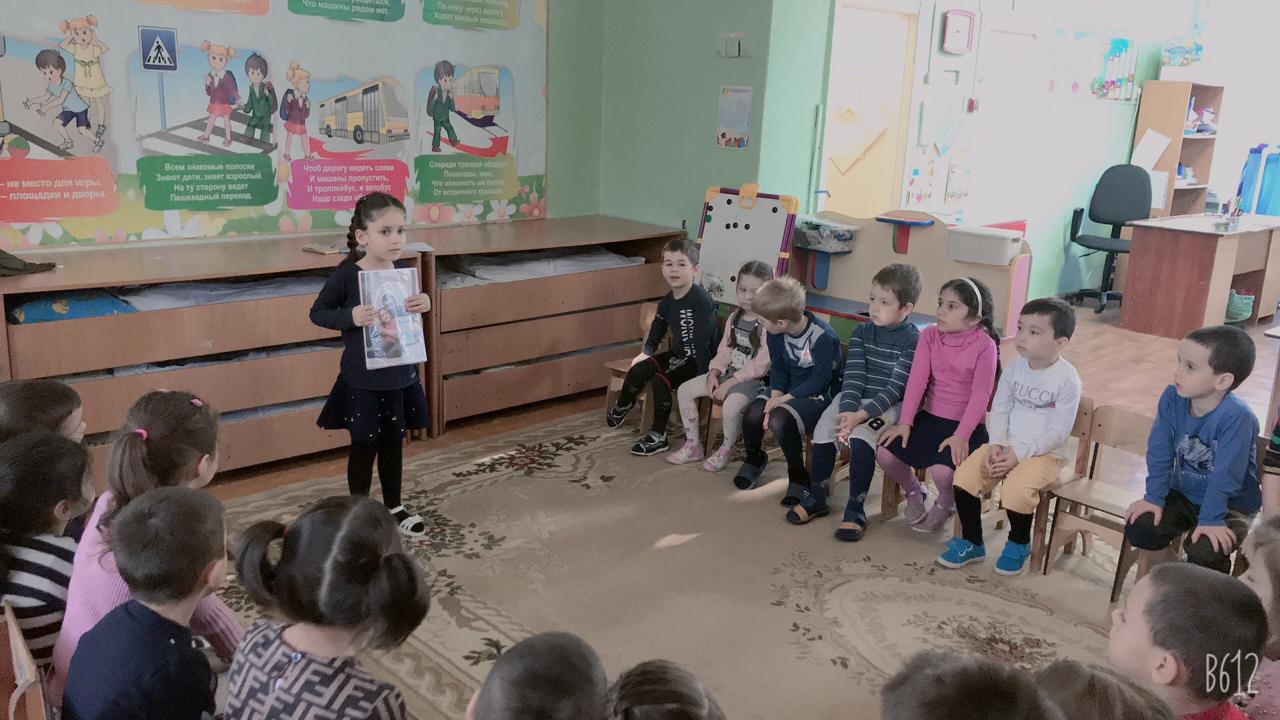 ИГРОВЫЕ ПРОЕКТЫ
СЕМЕЙНЫЙ ПРОЕКТ «СЕМЕЙНОЕ ДЕРЕВО»
ИГРОВОЙ ПРОЕКТ С МОЛОДЫМИ РОДИТЕЛЯМИ
ИГРОВОЙ ПРОЕКТ С МОЛОДЫМИ РОДИТЕЛЯМИ
КОНСУЛЬТАЦИИ С РОДИТЕЛЯМИ
ИНФОРМАЦИЯ ДЛЯ РОДИТЕЛЕЙ
СЕМЕЙНАЯ СТЕНГАЗЕТА «ДЕНЬ МАТЕРИ»
ДЕНЬ МАТЕРИ
МУЗЫКАЛЬНЫЙ СЕМЕЙНЫЙ КИОСК
РОДИТЕЛЬСКИЕ СОБРАНИЯ
КРУГЛЫЙ СТОЛ С РОДИТЕЛЯМИ И ДЕТЬМИ
СЕМЕЙНАЯ ИЗОСТУДИЯ
ВЫСТАВКА ПОДЕЛОК
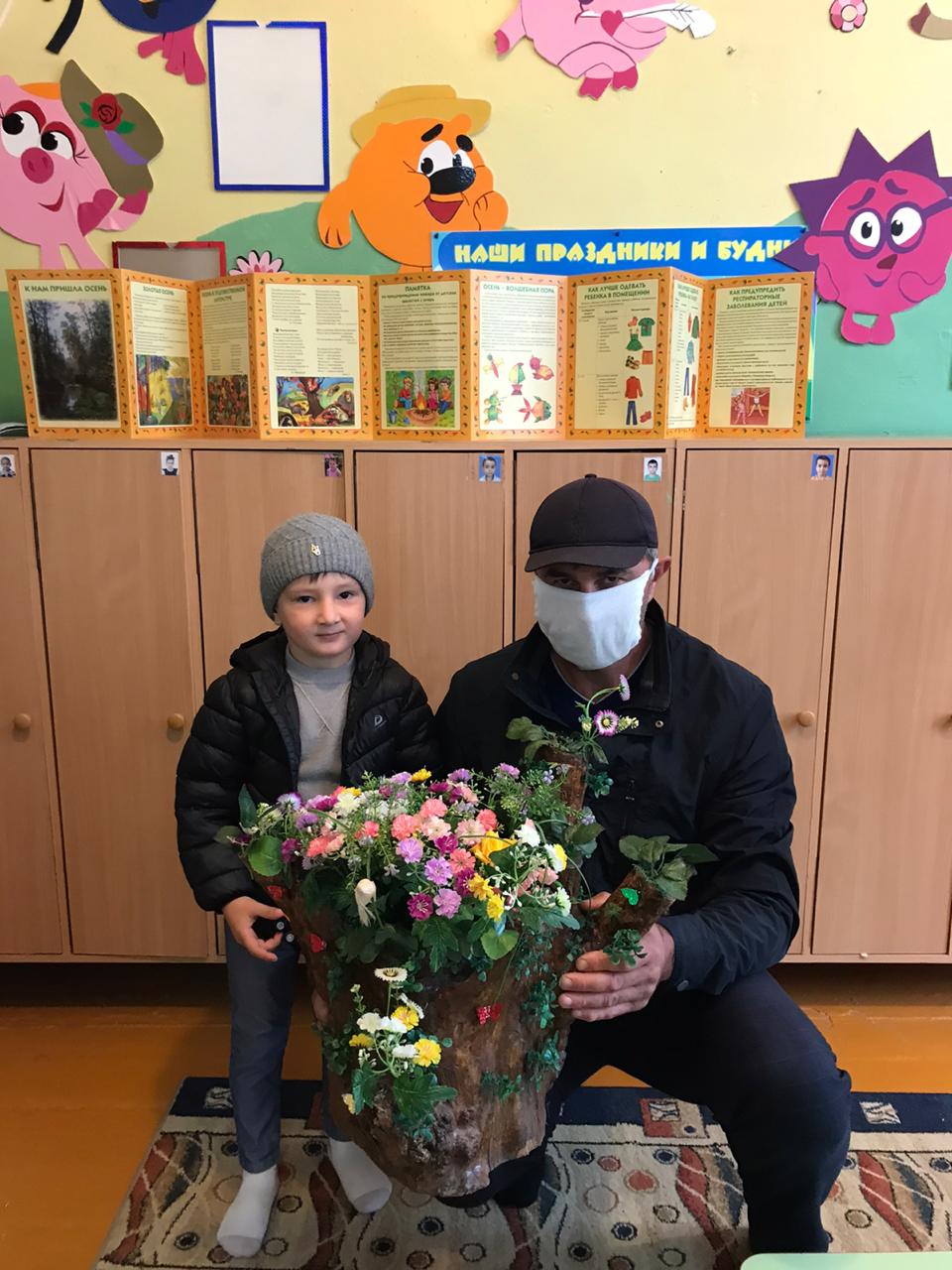 ТВОРЧЕСКАЯ СЕМЕЙНАЯ МАСТЕРСКАЯ
РАБОТА С ПЕДАГОГАМИ
РАБОТА С СПЕЦИАЛИСТАМИ
РАБОТА С СПЕЦИАЛИСТАМИ
РАБОТА С СПЕЦИАЛИСТАМИ
ФИЗКУЛЬТУРНЫЙ ДОСУГ «А У НАС В АУЛЕ»
ИНДИВИДУАЛЬНЫЕ БЕСЕДЫ
СЕТЕВОЕ ВЗАИМОДЕЙСТВИЕ
ВСТРЕЧА ВОСПИТАННИКОВ